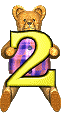 (
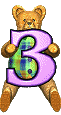 ·
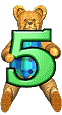 )
·
СОЧЕТАТЕЛЬНОЕ  СВОЙСТВО  УМНОЖЕНИЯ
(
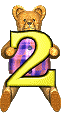 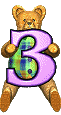 )
·
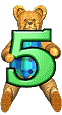 ·
МАТЕМАТИКА  3 КЛАСС, ПРОГРАММА  «ГАРМОНИЯ»
МАРЧЕНКО  ЕЛЕНА  ВИКТОРОВНА
ПРОВЕРЬ  СЕБЯ:
48, 42, 8, 66, 707, 20, 63, 996,  14, 5
СОСЧИТАЙ!
3·2
2·3
СОСЧИТАЙ!
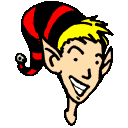 (6·2)·2
6·(2·2)
МОЖНО ЛИ УТВЕРЖДАТЬ, ЧТО РАВЕНСТВО ВЕРНОЕ?
(6·2)·2=6·(2·2)
               ПОЧЕМУ?
ВЫВОД:
ЧТОБЫ  ПРОИЗВЕДЕНИЕ  ДВУХ   ЧИСЕЛ      
          УМНОЖИТЬ  НА  ТРЕТЬЕ  ЧИСЛО,  
        МОЖНО  ПЕРВОЕ ЧИСЛО  УМНОЖИТЬ  
           НА  ПРОИЗВЕДЕНИЕ  ВТОРОГО  И    
                             ТРЕТЬЕГО  ЧИСЕЛ.

        СОЧЕТАТЕЛЬНЫЙ  ЗАКОН    
                     УМНОЖЕНИЯ